Nekroloji: Ölen ünlü bir kişinin hemen ölümünden sonraki günlerde genellikle gazete ve dergilerde yakın çevresinde yer alan kişiler tarafından onun üstün niteliklerinin, erdemlerinin, çalışmalarının ve diğer özelliklerinin anı üslûbuyla anlatıldığı yazılara denir. 
   
	Bu tür yazılara örnek olarak Yahya Kemal'in ölümü dolayısıyla kaleme alınmış şu yazıları verebiliriz: 
Vehbi Cem Aşkun, İstanbul Aşığını Kaybetti, Dünya, 5 Kasım 1958. 
Nimet Behsuz, Büyük Şairin Arkasından, Yeni Gün, 3 Kasım 1958.
Cenap Gedikoğlu, Bir Dev Şair Göçtü, Yeni Gün, 5 Kasım 1958.
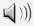